The logo of your unit, university or hospital
Title area of slide to go in this area
Presenter in bold
Other authors in regular

Fetal Medicine Unit, Department of Obstetrics, St. Elsewhere University Hospital
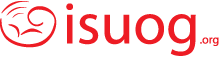 Aims and Methods
Remember
Large and clear font
Fewer words allow for a clearer presentation
Do not write down your whole abstract
you only have 3 minutes for the oral presentation
If you over-run
You are being unfair to other presenters
You will not get questions
The chairperson will stop you
For ultrasound images
Ensure highest possible resolution
Crop the image to the area of interest
Ensure patient anonymity!
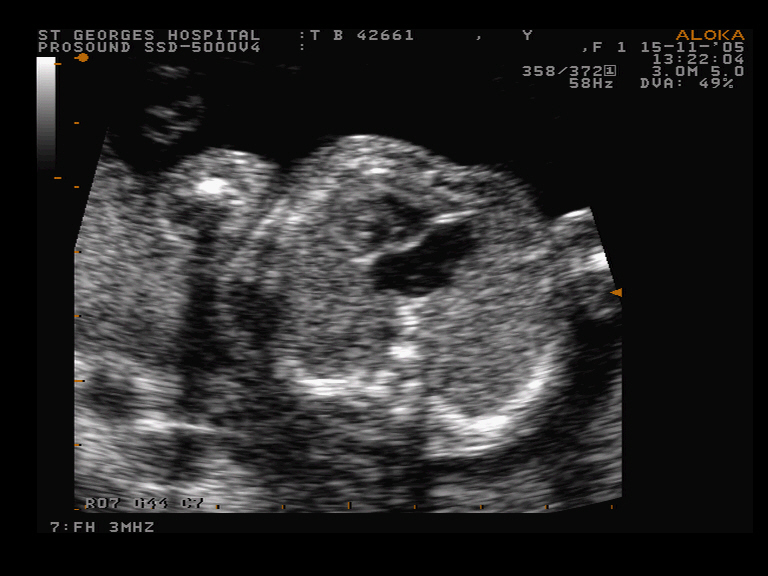 Results
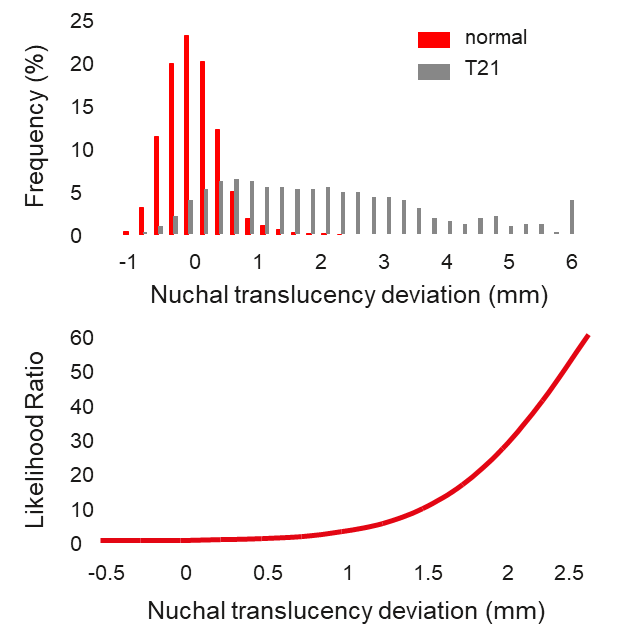 Give main results first

Basic numbers before complicated results

Keep font size and spacing uniform

Never less than 16 point font size

Graphs
Ensure all axes are labelled 
Avoid using overcomplicated graphs
Ensure all figures are aligned
Conclusions
Have a simple conclusion – usually one sentence

Ensure it answers the aims

You may want to discuss
limitations of your study
future directions